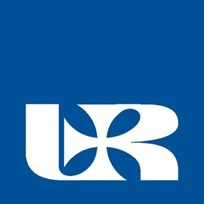 Der Konjunkturzyklus
Magdalena Golec
Studentin des 2. Sudienjahres 
An der Fakultät für Wirtschaftswissenschaften
Rzeszower  Universität
Institut für Wirtschaftswissenschaften und Finanzwesen
Präsentationsplan
Definition des Konjunkturzyklus
Die wichtigsten Konjunkturindikatoren
Phasen des Konjunkturzyklus
Arten von Konjunkturzyklen
Der moderne Konjunkturzyklus
Konjunktur in Deutschland 1998-2016
Wörterbuch
Quellen
Definition des Konjunkturzyklus
Der Konjunkturzyklus ist ein Phänomen, das das Auftreten sogenannter Konjunkturschwankungen in einer bestimmten Volkswirtschaft beinhaltet.
Sie besteht in der Abweichung der gegebenen Maße von der Trendlinie des Wirtschaftswachstums.
Die wichtigsten Konjunkturindikatoren, die Veränderungen im Konjunkturzyklus zeigen, sind:
Der traditionelle Konjunkturzyklus besteht aus 4 Phasen:
Expansion (Aufschwung)
Hochkonjunktur
Rezession
Depression
Phasen des Konjunkturzyklus
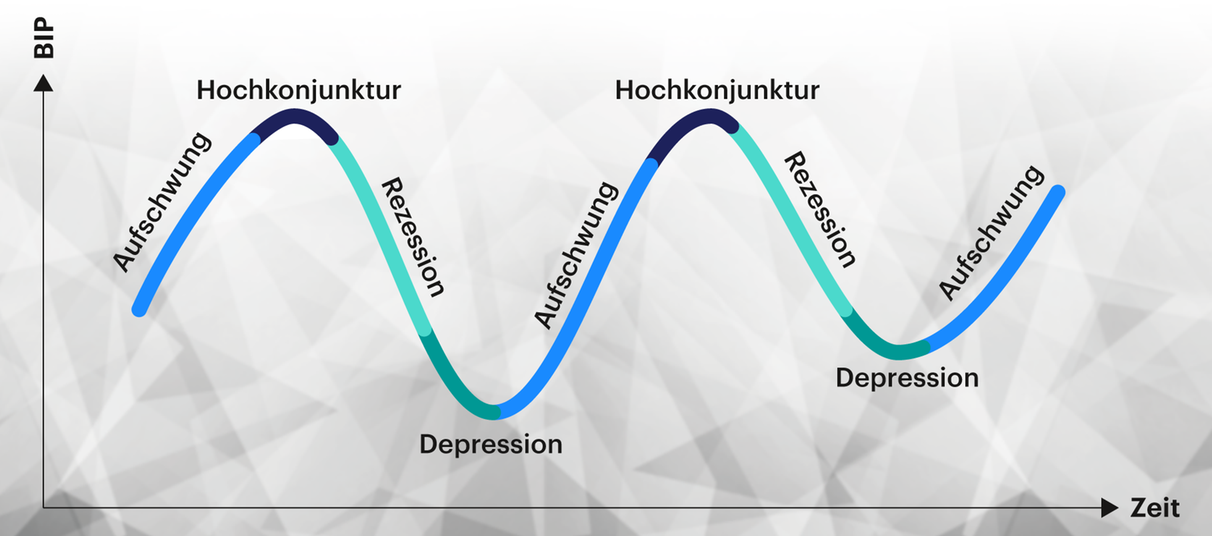 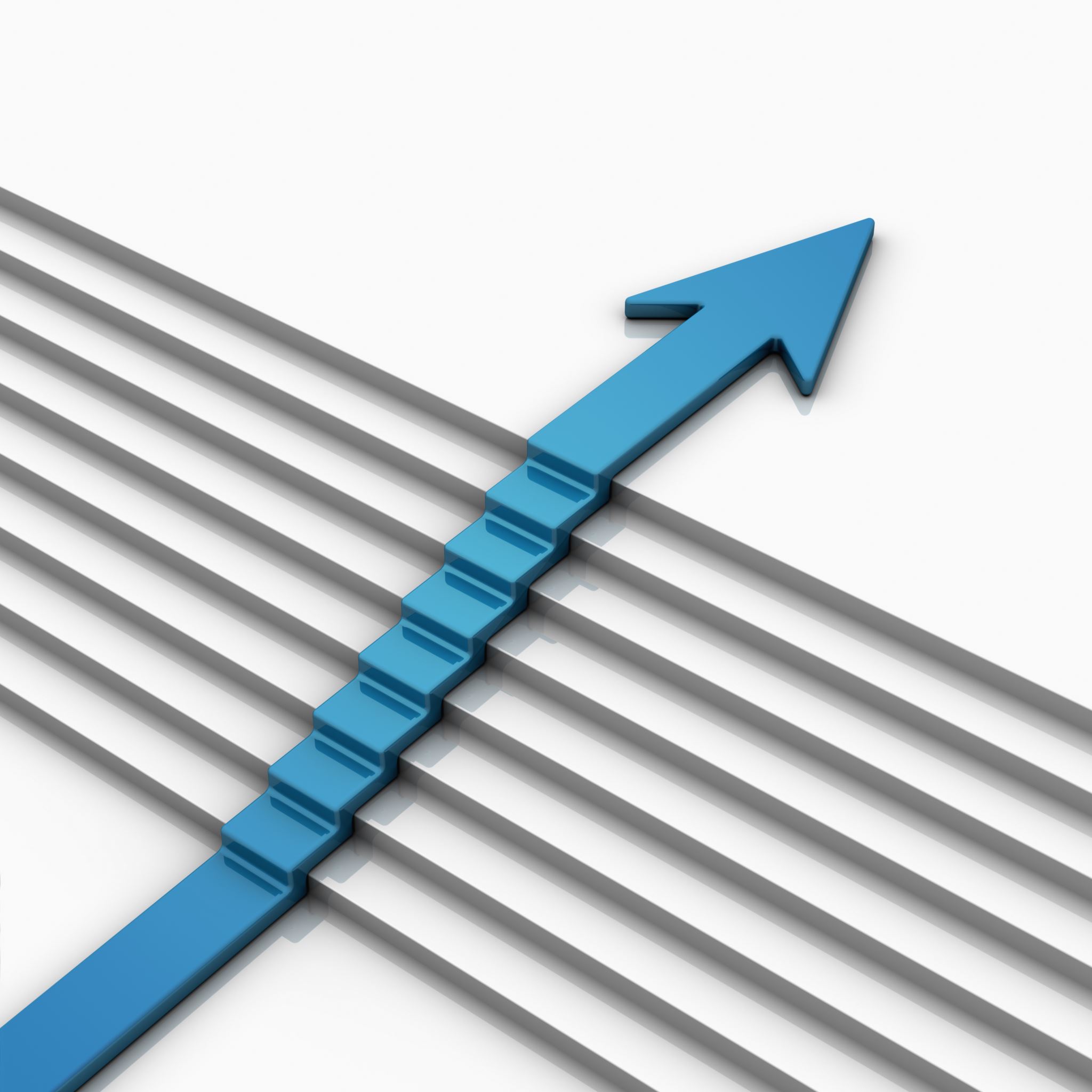 Die Expansion (der Aufschwung)
In der Expansionsphase steigt die Nachfrage langsam und die Produktion wird beschleunigt. 
Die Hauptmerkmale dieser Wirtschaftsphase sind: 
steigende Löhne, 
steigende Beschäftigung, 
niedrige Zinsen und 
niedrige Inflationsraten.
Die Hochkonjunktur
Die nächste Phase ist Phase der Hochkonjunktur. 
Hier ist die Produktionskapazität voll ausgelastet und es herrscht nahezu Vollbeschäftigung. 
Die Preise steigen und das Inflationsrisiko steigt.
Während der Boomphase sind die Unternehmensinvestitionen und die Konsumausgaben sehr hoch.
Die Rezession
Nachdem der Höhepunkt überschritten ist, gibt es eine Rezession. 
Das Beschäftigungsniveau bleibt hoch, 
aber 
steigende Preise führen zu einer hohen Inflation.
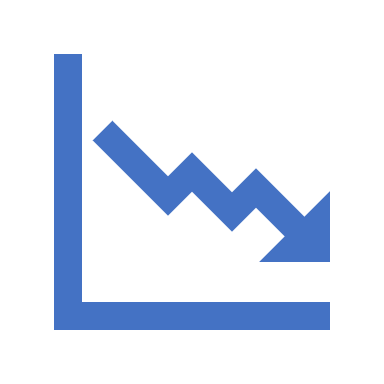 Die Depression
Rezession führt zu Depression.
Die Merkmale dieser Phase sind: 
geringe Nachfrage und geringes Angebot, 
niedrige Preise, 
Konkurse und Insolvenzen.
Wir bemerken den höchsten Anstieg der Arbeitslosigkeit und das niedrigste BIP.
Arten von Konjunkturzyklen
Der moderne Konjunkturzyklus
Nach dem Zweiten Weltkrieg wurde aus dem klassischen Vier-Phasen-Konjunkturzyklus ein Zwei-Phasen-Zyklus. Sie umfasst eine Phase des Niedergangs (Rezession) und eine Phase des Wachstums (Expansion).
Konjunktur in Deutschland 1998-2016
Wirtschaftslage basierend auf PMI und BIP
Der PMI-Index liegt regelmäßig über 50.
Kleinere Wirtschaftskrisen sind in den Jahren 2002, 2004 und 2013 zu beobachten. 
2009 bemerken wir eine große Krise.
In den letzten Jahren haben wir eine Expansion erlebt, die von kleineren Krisen unterbrochen wurde. 
Die Wirtschaftslage steuert auf einen Wirtschaftsboom zu.
der Konjunkturzyklus- cykl koniunkturalny
das Phänomen- zjawisko
die Konjunkturschwankungen- wahania koniunktury
die Abweichung- odchylenie
die Trendlinie- linia trendu
das Wirtschaftswachstum- wzrost gospodarczy
die Veränderungen- zmiana
das Wohlstandsniveau der Gesellschaft- poziom zamożności społeczeństwa
die Expansion- ekspansja
die Hochkonjunktur- wysoka koniunktura
die Rezession- recesja
die Depression- depresja (dno)
die Nachfrage- popyt
 beschleunigen- przyśpieszać
die steigende Löhne- rosnące płace
die Zinsen- procenty, odsetki
die Vollbeschäftigung- całkowite zatrudnienie
überschreiten- przekroczyć
das Niveau- poziom
das Markmal- cecha
das Angebot- podaż
bemerken- zauważyć
der Anstieg- wzrost
BIP- Bruttoinlandsprodukt- PKB
Kitchins kurzer Zyklus- Krótki cykl Kitchina
Juglars klassischer Zyklus- Klasyczny cykl Juglara 
Kuznets-Zyklus- Cykl Kuznetsa
Kondratieff-Zyklus- Cykl Kondratiewa
der Niedergang- upadek, recesja
das Wachstum- wzrost, przyrost
Wörterbuch
Quellen
https://www.studysmarter.de/schule/wirtschaft/volkswirtschaftslehre/konjunkturzyklus/
https://studyflix.de/wirtschaft/konjunkturzyklus-1794
https://www.bankier.pl/wiadomosc/Niemcy-zblizaja-sie-do-szczytu-cyklu-koniunkturalnego-7519656.html
Vielen Dank für Ihre Aufmerksamkeit